TVET Benefits
Level 1	Stage 1	Core
Level 1	Stage 3	Leadership
Contents
Introduction 
What is TVET training?
What can TVET help people to do?
Benefits to learners
Benefits to industry and the economy
Conclusion
Introduction
This document explains the benefits of Technical and Vocational Education and Training (TVET).
It will help TVET practitioners talk about these benefits with:
businesses
communities
learners
learners’ families.
You can use the information in this document to create marketing material to promote TVET programs.
What is TVET training?
It focuses on practical skills and knowledge for specific trades or industries.
Examples of specific trades or industries include:
construction
hairdressing
community services.
There are also courses to learn about business skills, such as:
marketing
project management.
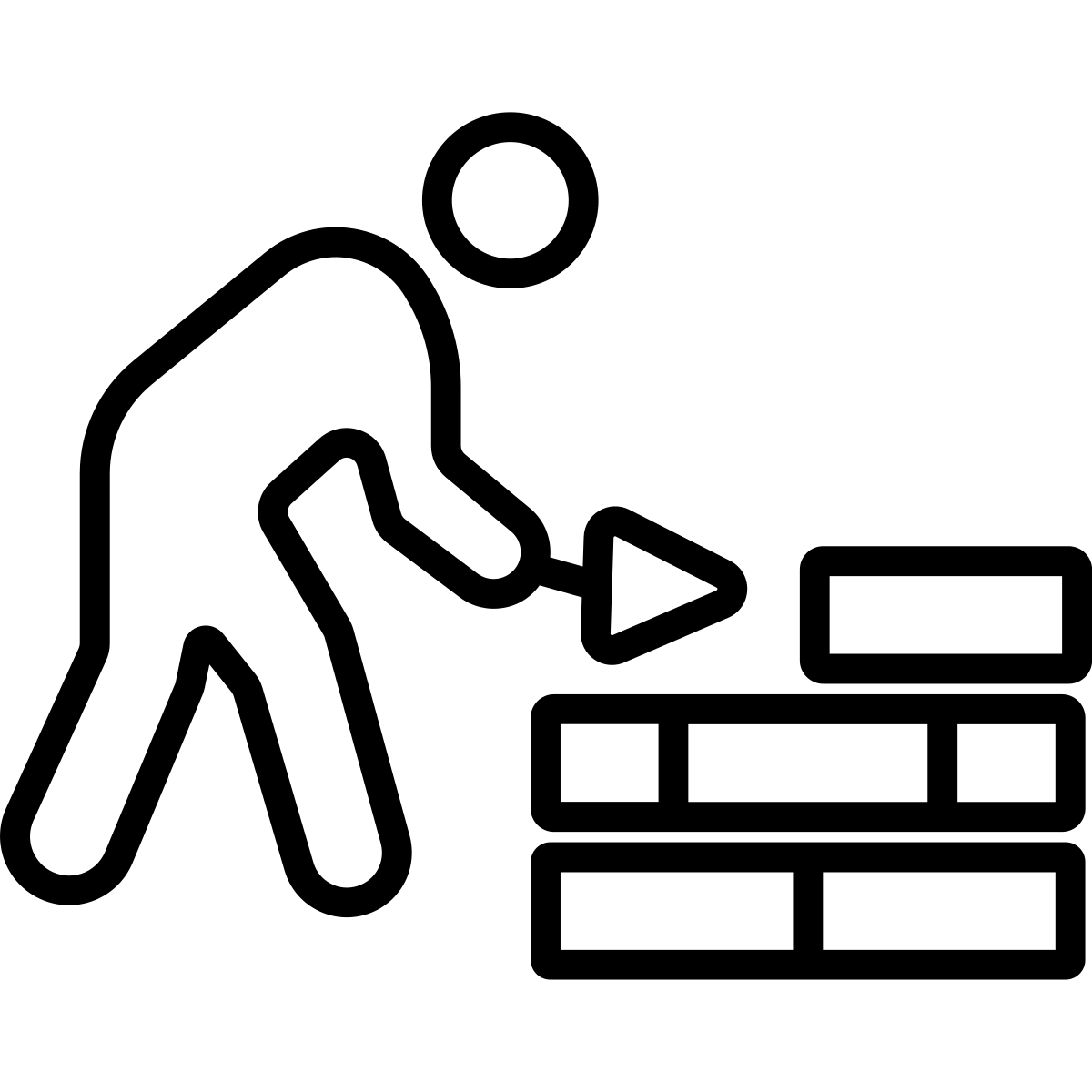 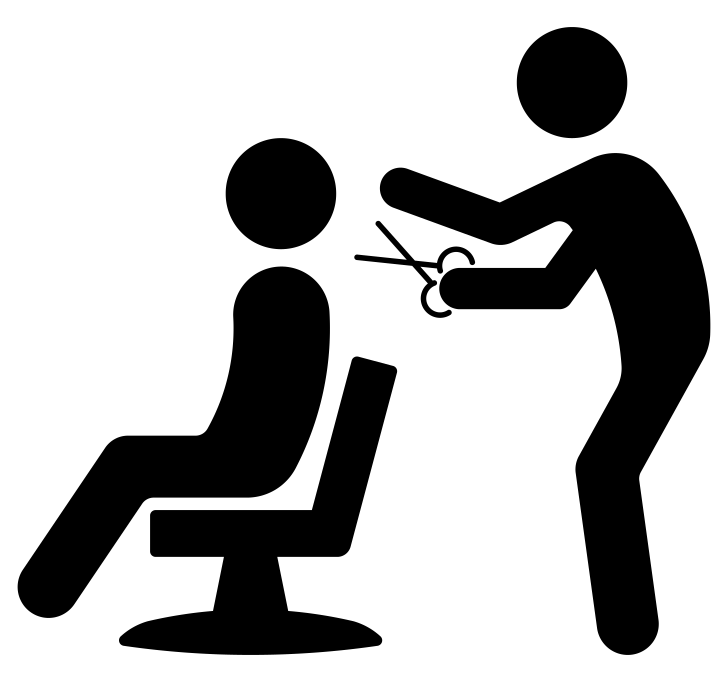 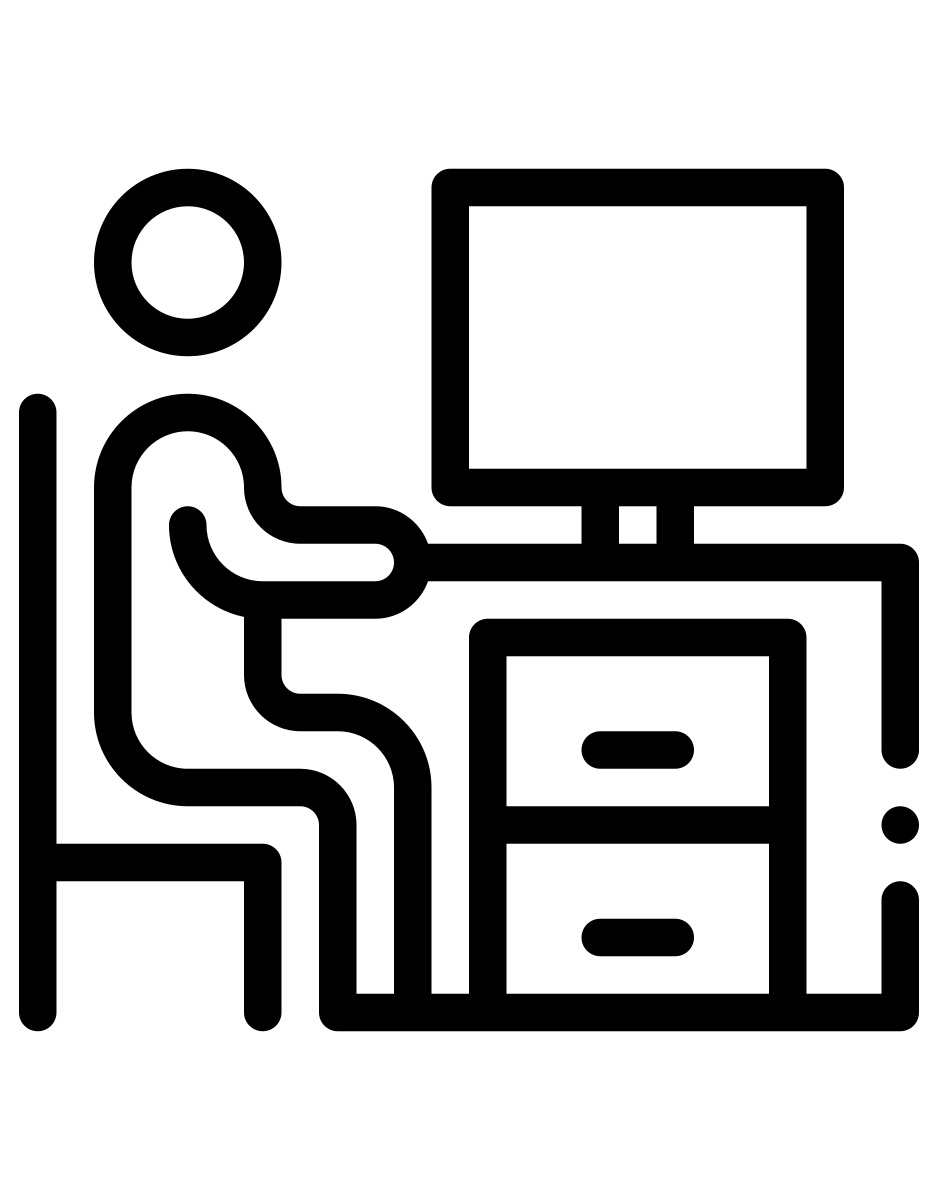 What can TVET help people do?
Prepare for work
Succeed in their chosen career
Retrain for a new career
Develop new skills in their existing career
Strengthen and update their skills
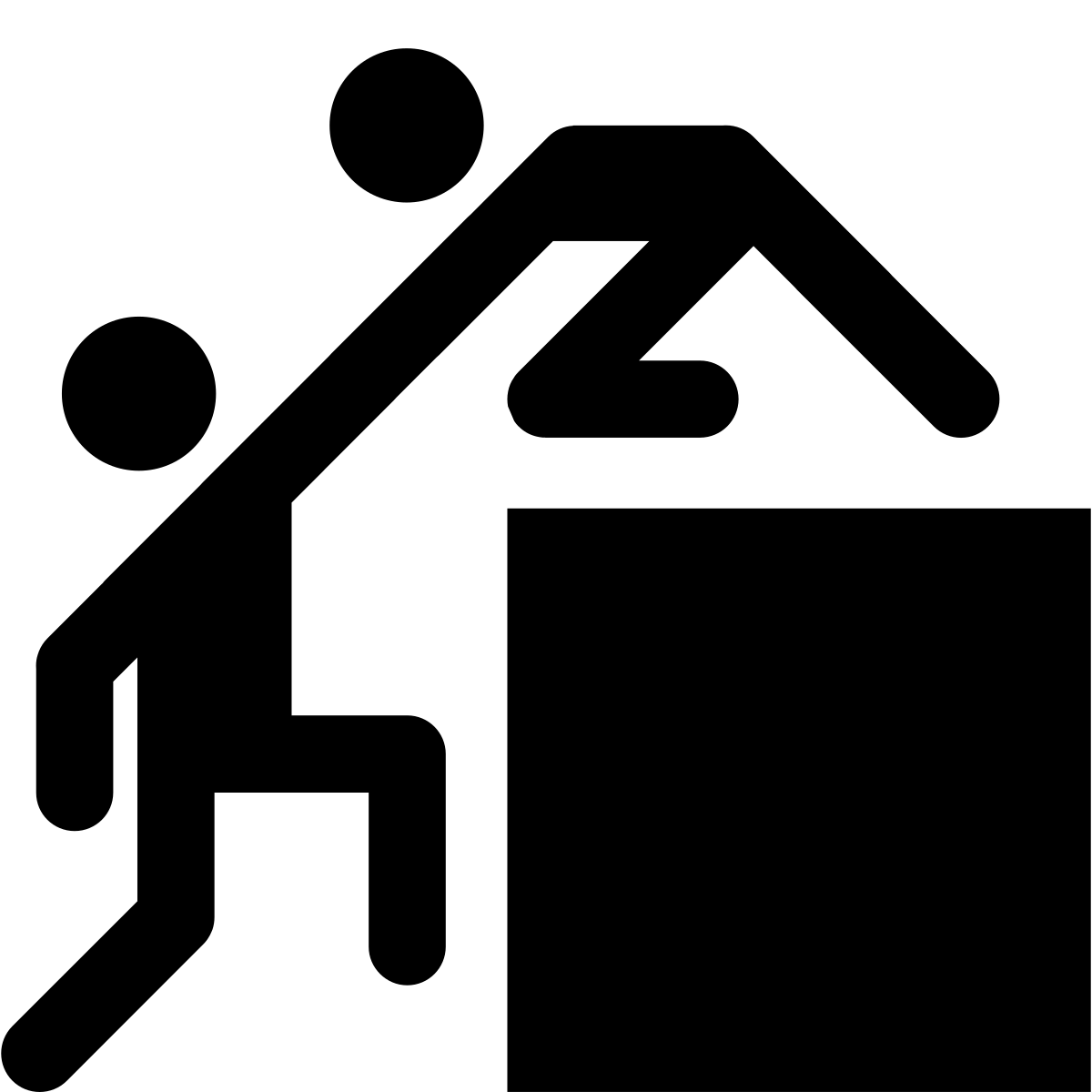 Benefits to learners: Hands-on training
TVET gives learners the practical skills for trades and industries.
This makes them more employable and ready for the workforce.
Classes are often small and focused on practical skills, this means that
trainers can give individual attention to each learner
learners get to know their classmates well.
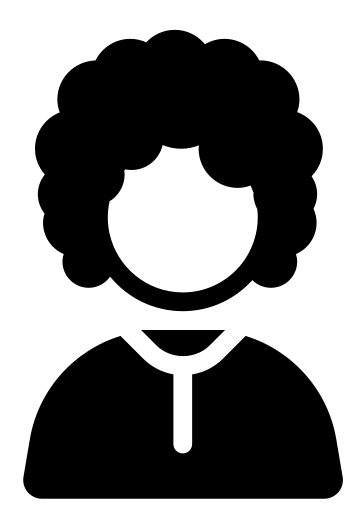 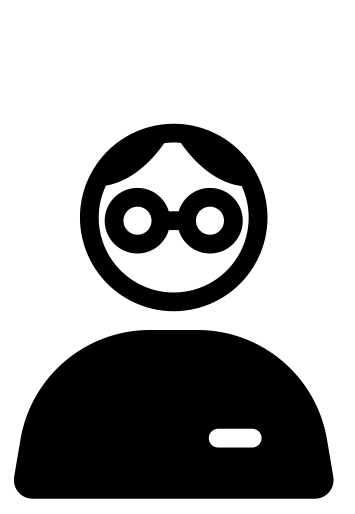 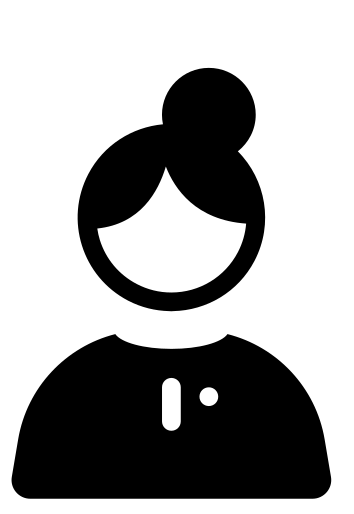 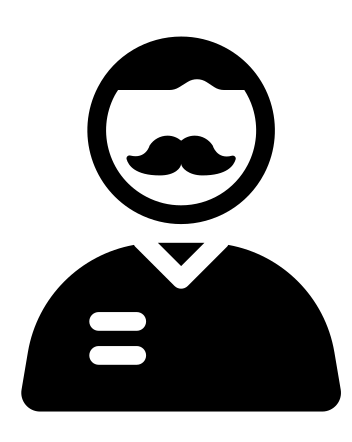 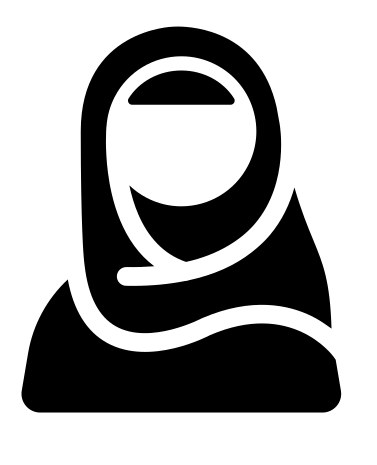 Benefits to learners: Relevance to industry
TVET training is based on practical work skills relevant to each specific industry.
Students learn how to do a job:
correctly
safely
to the expected standard.
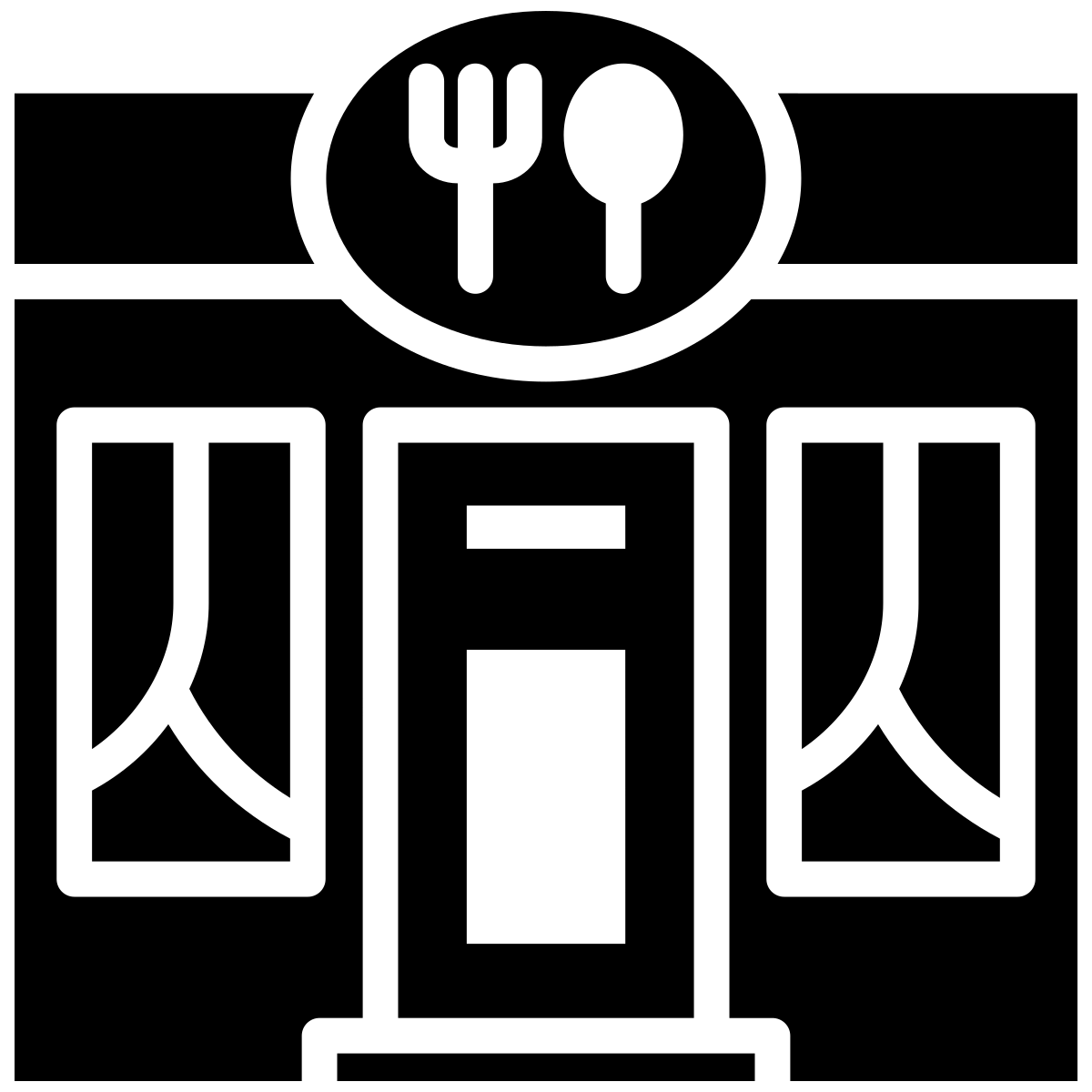 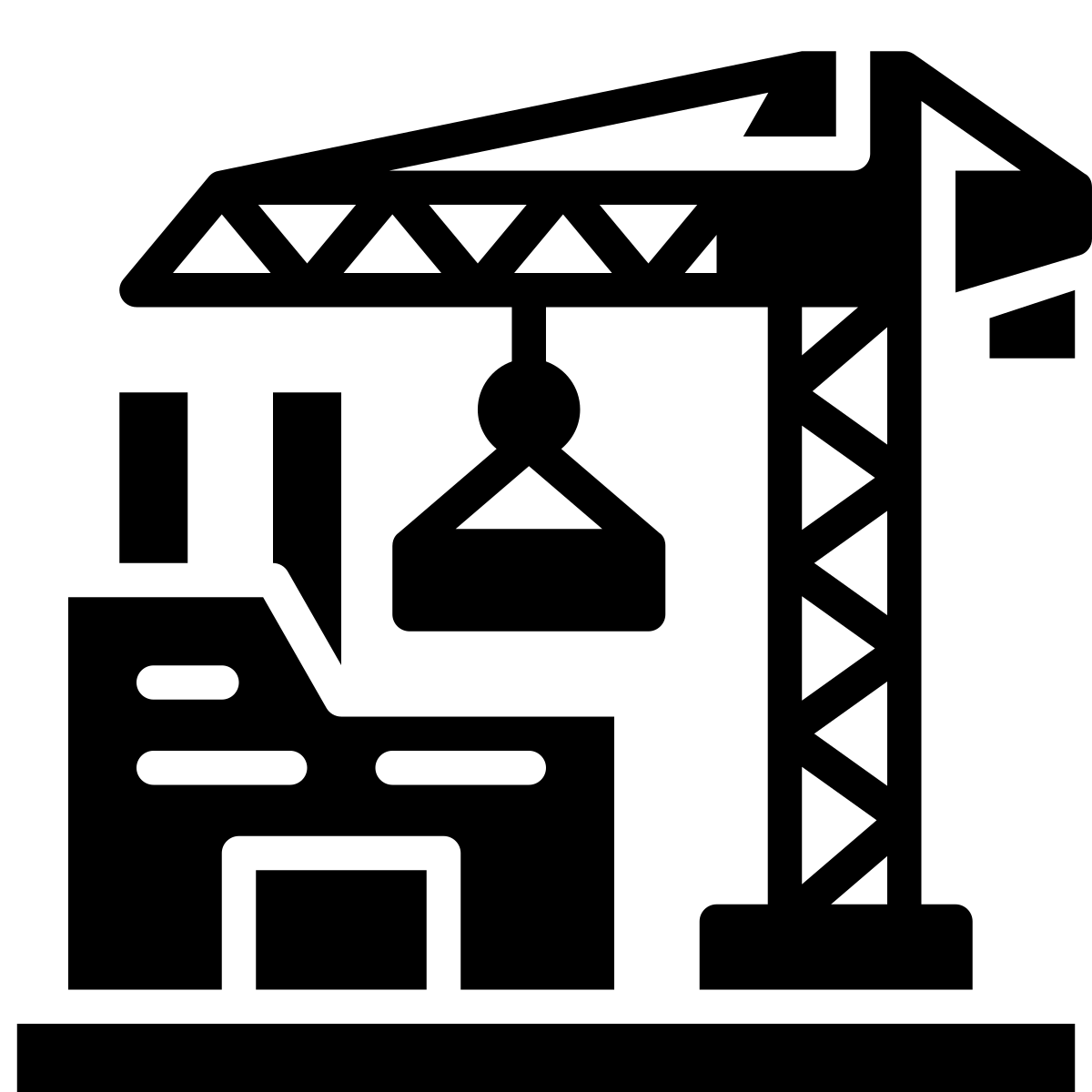 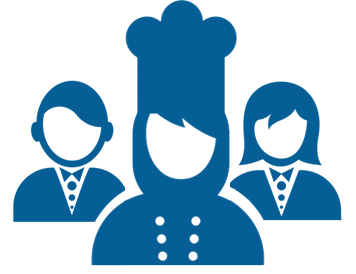 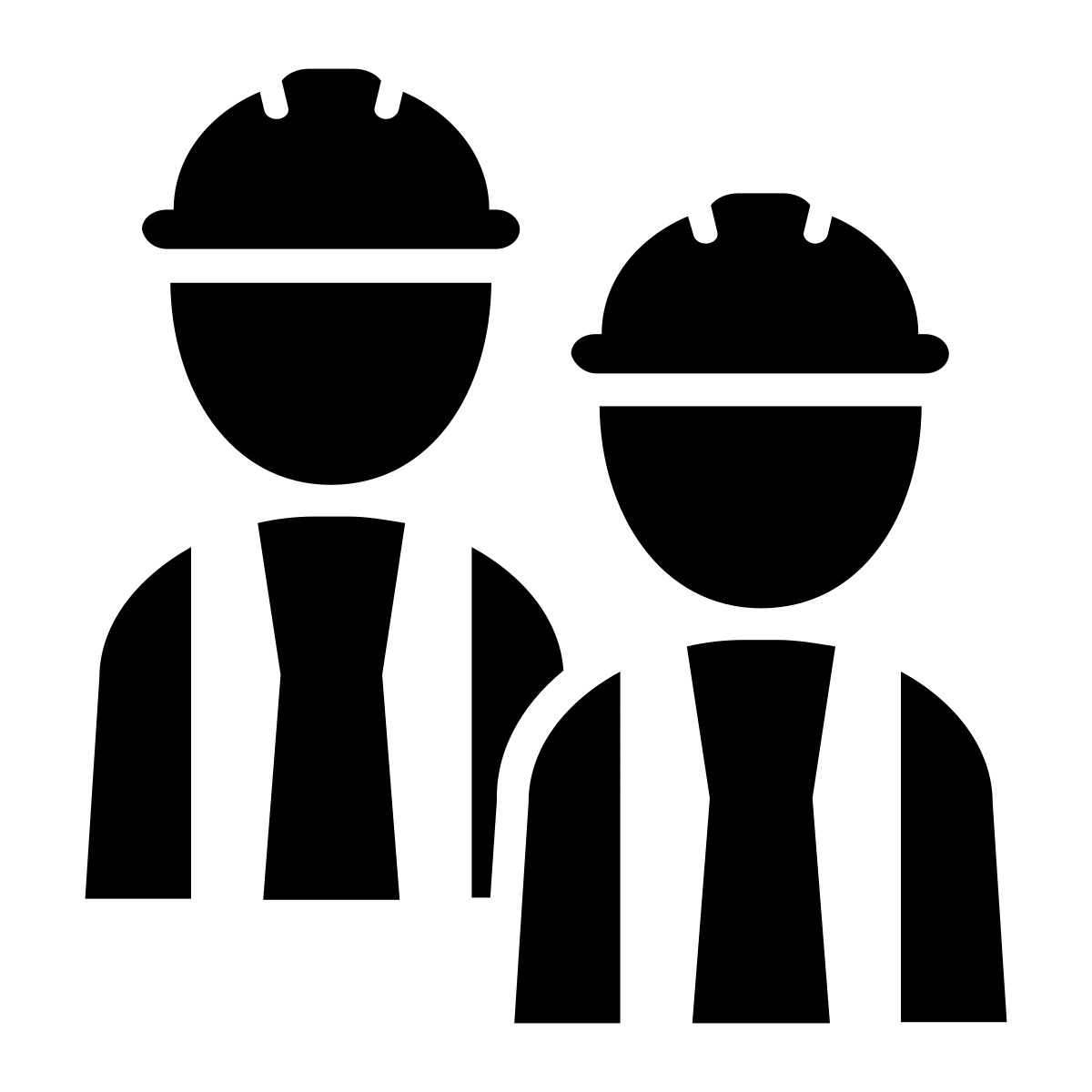 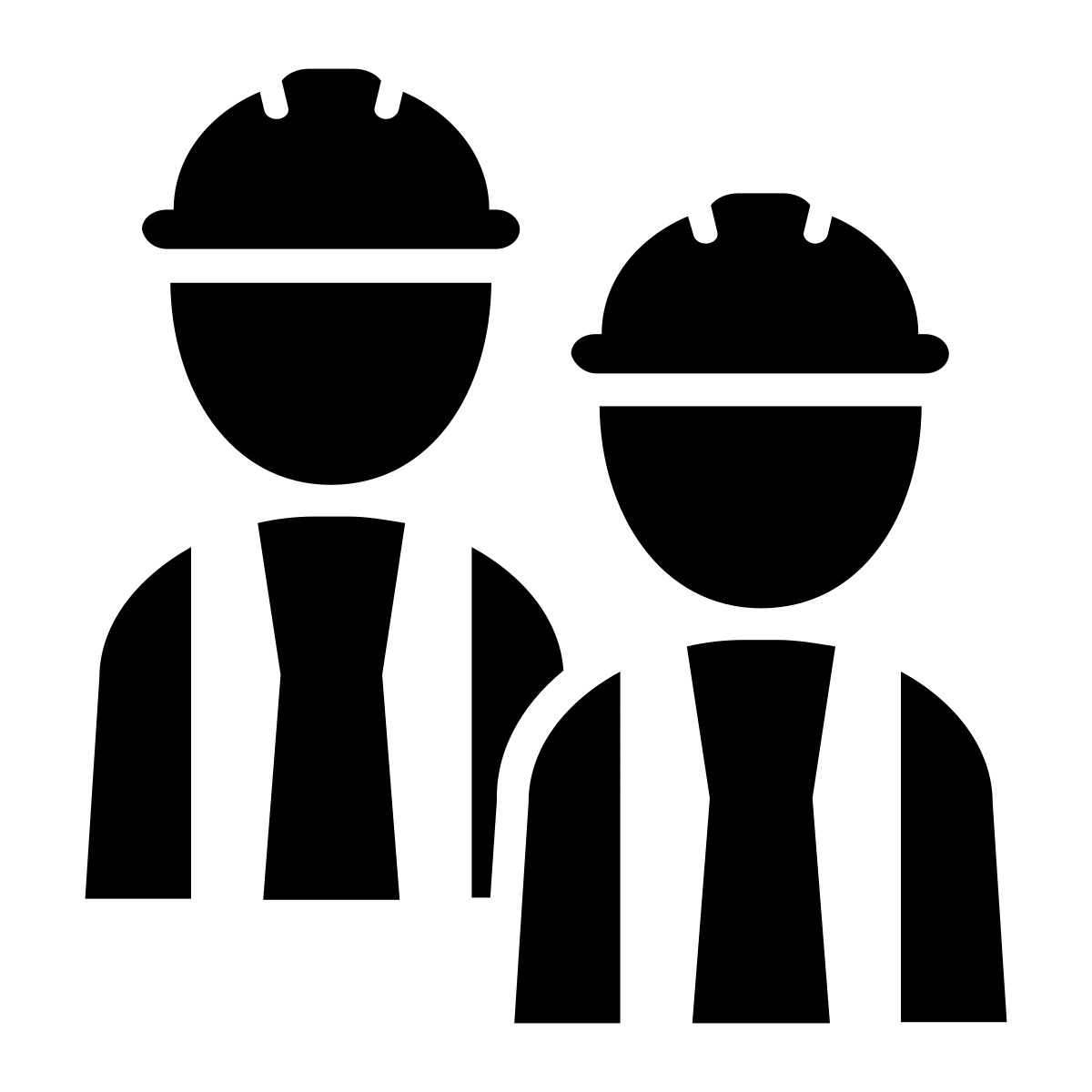 Benefits to learners: Employability
Some TVET programs include work experience placements in industry.
This practical experience often leads to an apprenticeship or even a job offer.
Most TVET graduates will get a job.
Benefits to learners
Shorter courses
Cost effective
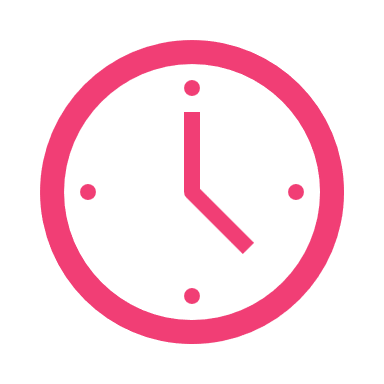 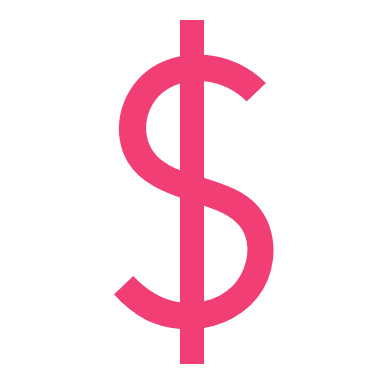 TVET programs take different amounts of time, but generally, learners can complete their training in a short period of time, so they can join the workforce quickly.
TVET programs are usually less expensive than a university program.
Some TVET courses may qualify for government funding or subsidy .
Some TVET programs can lead to apprenticeships, which means learners can earn while they learn.
Benefits to learners: Suits all ages
TVET prepares both young and older people to enter the workforce with the right skills and knowledge.
Experienced workers can use TVET for professional development, especially in areas where new technology is changing the way people work.
Flexible schedules
TVET programs are typically designed to help non-traditional students who want to learn while juggling other responsibilities.
Evening, weekend, and online learning options make it easier for people who are trying to develop new skills while working full-time.
Benefits to learners: Leads to qualifications
TVET programs can lead to national qualifications.
This can help with getting a job anywhere where the qualification is recognised.
People’s existing knowledge and skills can be recognised and contribute to a qualification.
Benefits to learners: Self-reliance to self-employment
Benefits to industry and the economy
Industries need TVET graduates in their workforce.
Industry placements allow learners to gain work experience, which makes them more valuable to employers.
TVET programs are usually designed to be relevant to the employment needs of the local community and country.
Employers and the local economy also benefit from TVET programs that are built on local knowledge, skill and wisdom.
The aim is to incorporate industry best practice to meet international standards.
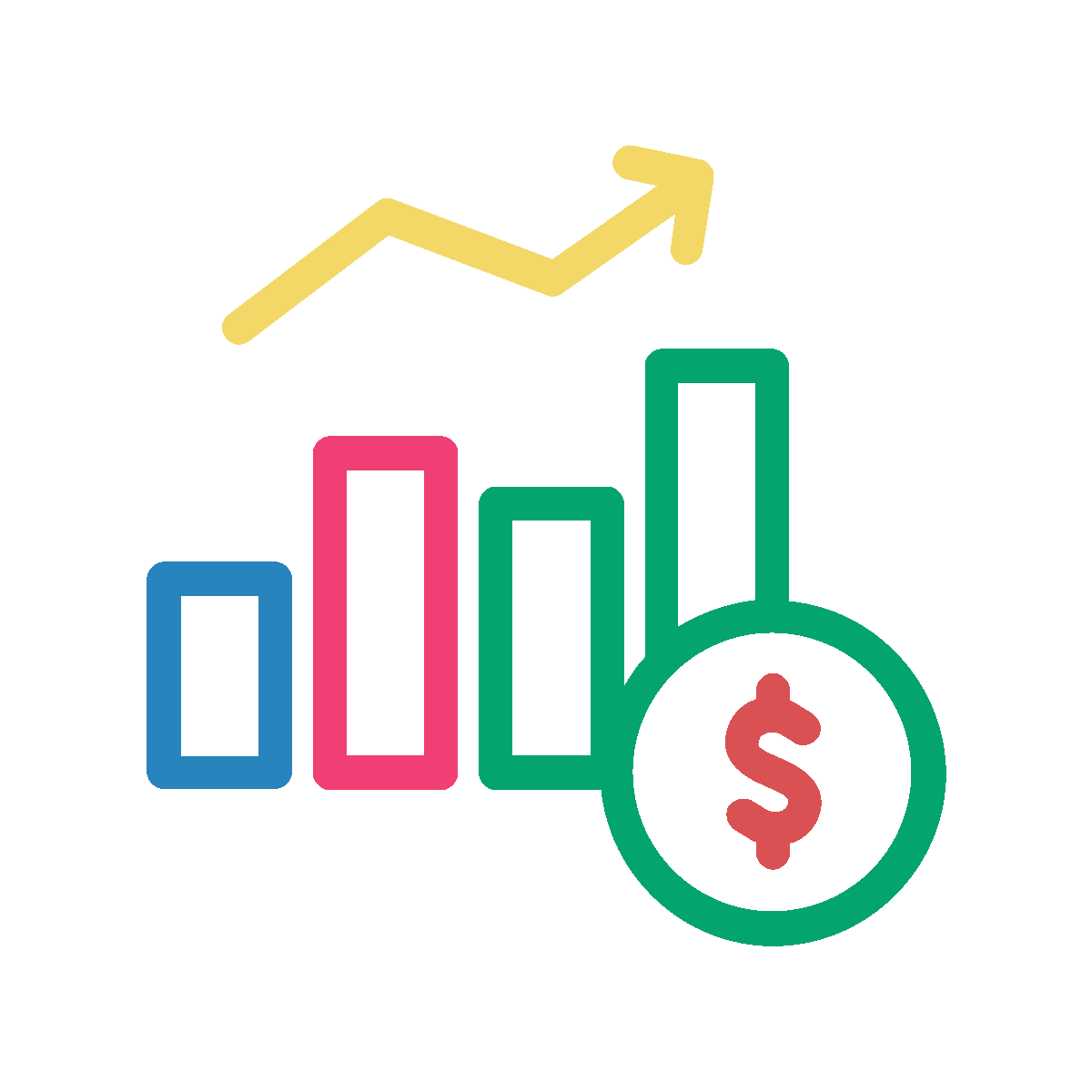 More benefits to industry and the economy
Skilled workers
Trained by industry experts
TVET provides industry with more skilled workers.
Employers need less time to train employees with TVET qualifications.
Skilled workers:
produce higher quality products and services 
increase value for businesses.
TVET programs that include on-the-job work experience ensure graduates have been trained by industry practitioners.
Work-experience helps learners to understand:
the value of work
work ethics
the need to be on time
the importance of good teamwork.
Even more benefits to industry and the economy
Industry best practice
Relevant to the community
A trained and skilled workforce maintains and raises the standards of work practices.   
TVET training combines classroom-based training to learn the theory with practical hands-on training. 
Learners:
Know how to work correctly and safely, using the right tools and techniques
Understand why this is important.
TVET programs are relevant to the employment needs of local communities, so there will be skilled people to work in priority industries and address skills shortages.
Conclusion
TVET training helps to address unemployment and supports economic growth, as it:
addresses the impact of unemployment or school drop-out rates
increases the competence and productivity of workers
gives graduates a better chance of finding employment, which contributes to the community and the local economy.
Higher employment and productivity lead to economic growth.
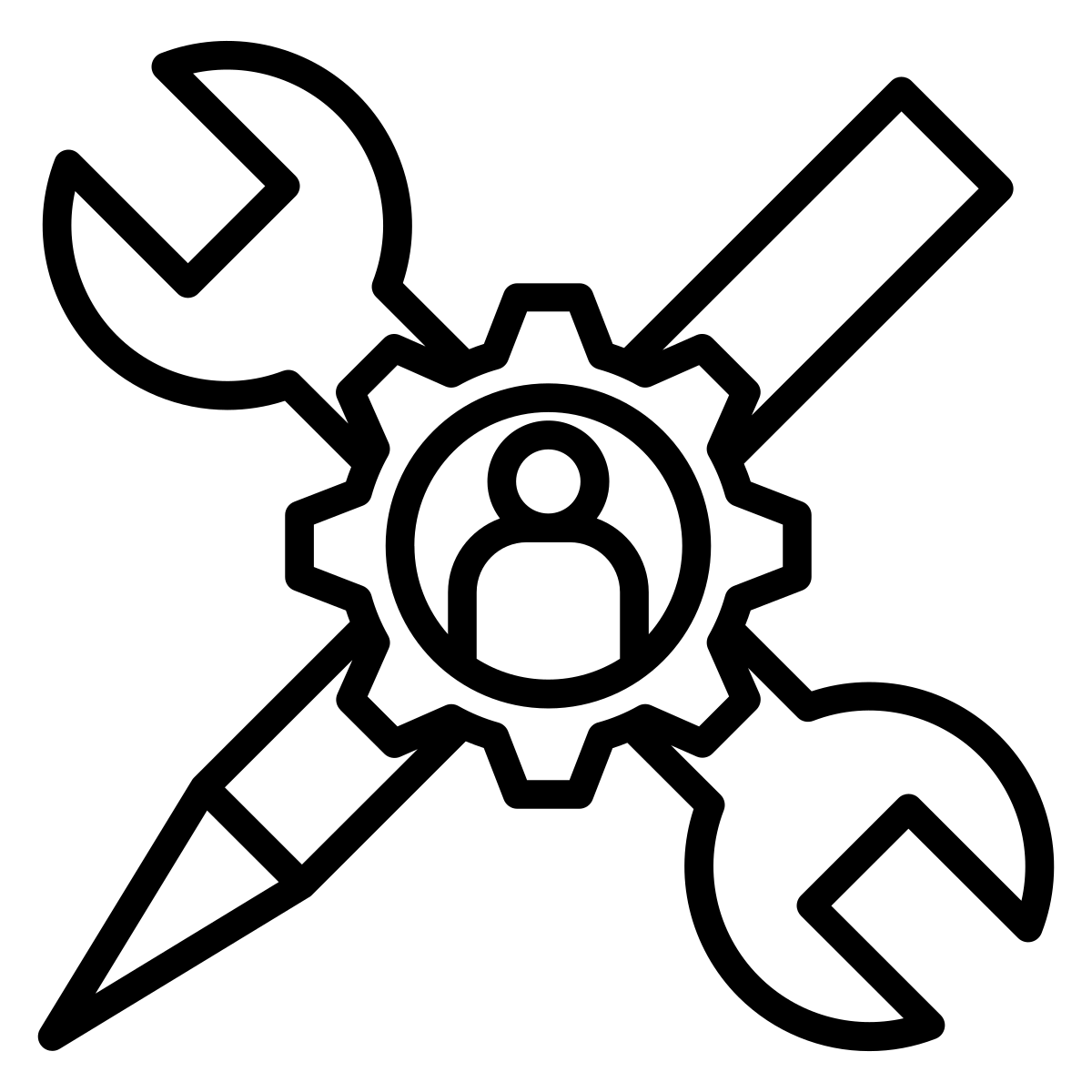